Презентация к занятию «Кукла-оберег»подготовительная группаПодготовила Бабайлова Любовь Павловна, воспитатель МБДОУ д/с №5
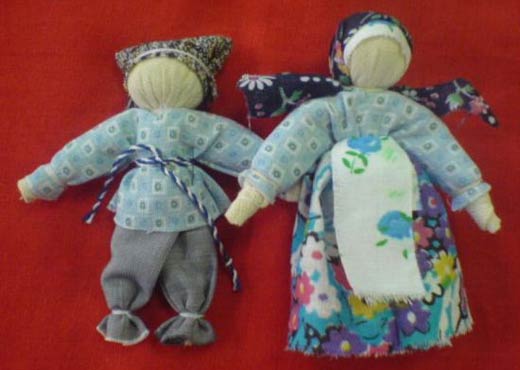 кукла-Кувадка
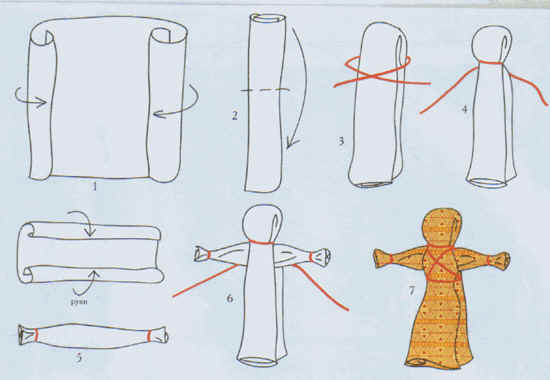